ГКОУ <<Плоскошская школа- интернат>>
Ты то, что ты ешь!
Автор: Поджарова А.В.
Ты то, что ты ешь.
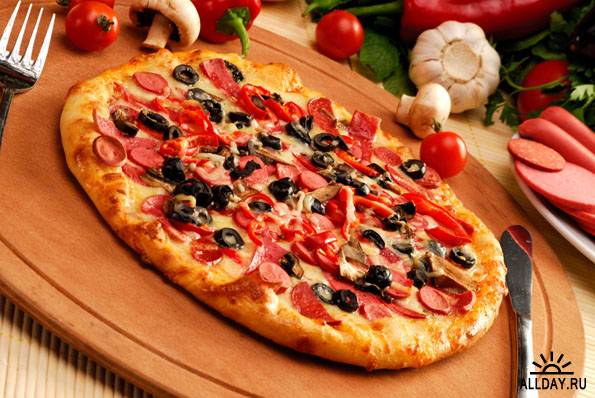 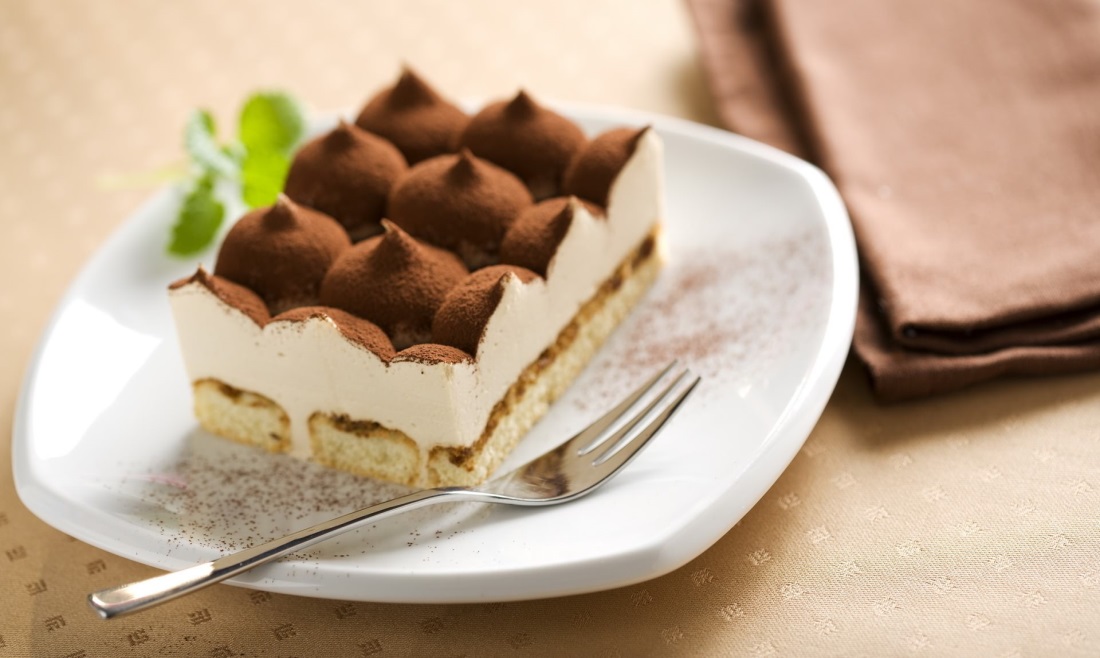 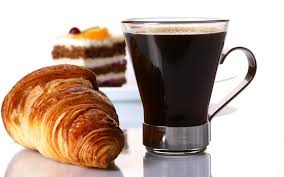 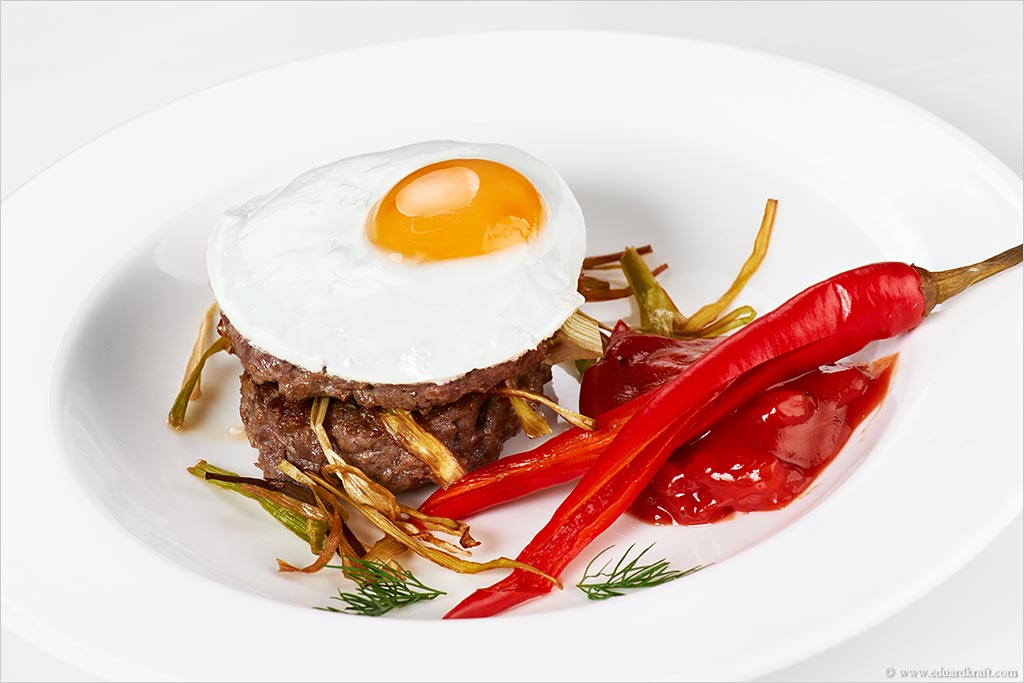 В результате неправильного питания организм преждевременно стареет и человек заболевает .Нарушение энергетического и диетического баланса влечёт за собой возникновение сердечно-сосудистых заболеваний и рака.
Неправильное питание приводит к избыточному весу и плохому самочувствию ,а в последствии и к заболеваниям гипертонией ,сахарным диабетом ,болезням позвоночника ,суставов .
Обратите внимание на свое питание и постарайтесь сбалансировать его.
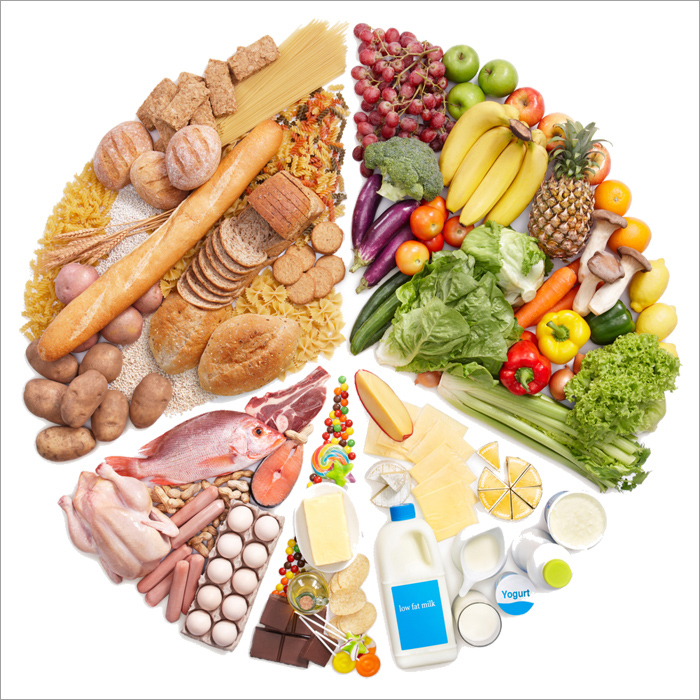 Энергетические затраты школьника в зависимости от вида трудовой деятельности составляют в возрасте:
-  7-11 лет - от 2250 до 2550 калорий;
-  11-15 лет - от 2850 до 3300 калорий;
- 15 лет и старше - от 3300 до 3800 калорий в сутки.
Какая же пища нужна учащемуся? Те вещества, которые входят в состав органов и тканей всякого организма: белки, жиры, углеводы, минеральные соли, витамины и вода - должны быть в рационе в достаточном количестве и определенных соотношениях, так как недостаток или избыток одного из них может привести к нарушениям в развитии организма.
Белок - наиболее важная часть пищи; неслучайно его иначе называют протеином, производя это название от греческого глагола, означающего «занимать первое место».
Белки содержатся как в животных ,так и в растительных продуктах
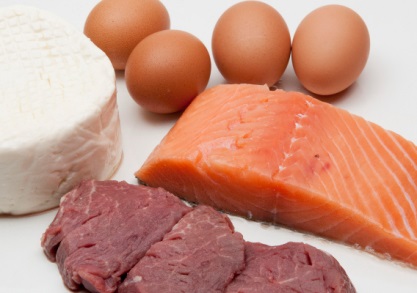 Жиры также входят в состав органов и тканей; покрывая внутренние органы, они предохраняют их от повреждения и охлаждения. Подкожная жировая прослойка способствует уменьшению отдачи тепла организмом.
Кроме того, жиры являются источником энергии и обеспечивают нормальное состояние иммунитета. Наличие жира в пище делает ее вкусной и дает более длительное насыщение.
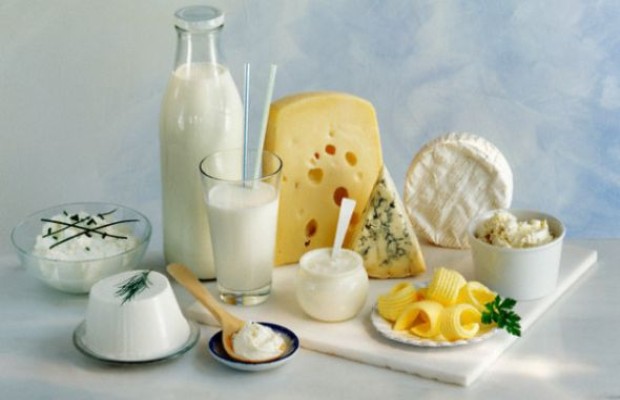 Углеводы - главный источник энергии в организме. Они имеются в растительных продуктах. Из продуктов животного происхождения только одно молоко содержит углеводы (молочный сахар). В овощах, картофеле, крупах, муке, хлебе углеводы содержатся в виде крахмала (картофельного, рисового, пшеничного); во фруктах, ягодах и некоторых овощах - в виде Сахаров (свекловичного, тростникового, виноградного).
К углеводам относится и клетчатка, из которой состоят оболочки клеток овощей и злаков. Несмотря на то что клетчатка почти не усваивается организмом, некоторое количество ее необходимо в пище здорового ребенка для нормальной работы кишечника.
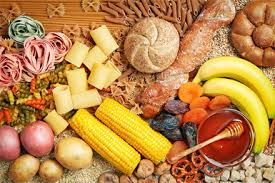 Ежедневно и обязательно в питании должны быть кисломолочные продукты
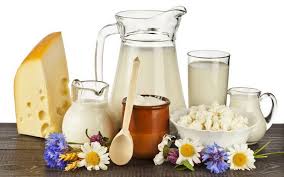 Для нормальной работы всей мускулатуры, и кишечной в частности, необходимо употреблять продукты, содержащие калий
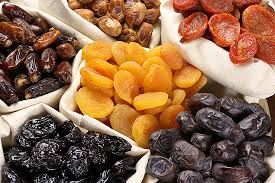 Правильный режим питания является составной частью общего распорядка дня школьника. Он должен гармонично сочетаться с режимом занятий, труда и отдыха .
Берегите себя!